Figure 6.  Examples of orientation tuning histograms of synaptic inputs to excitatory (A–C) and inhibitory (D–F) layer 4 ...
Cereb Cortex, Volume 13, Issue 4, April 2003, Pages 350–363, https://doi.org/10.1093/cercor/13.4.350
The content of this slide may be subject to copyright: please see the slide notes for details.
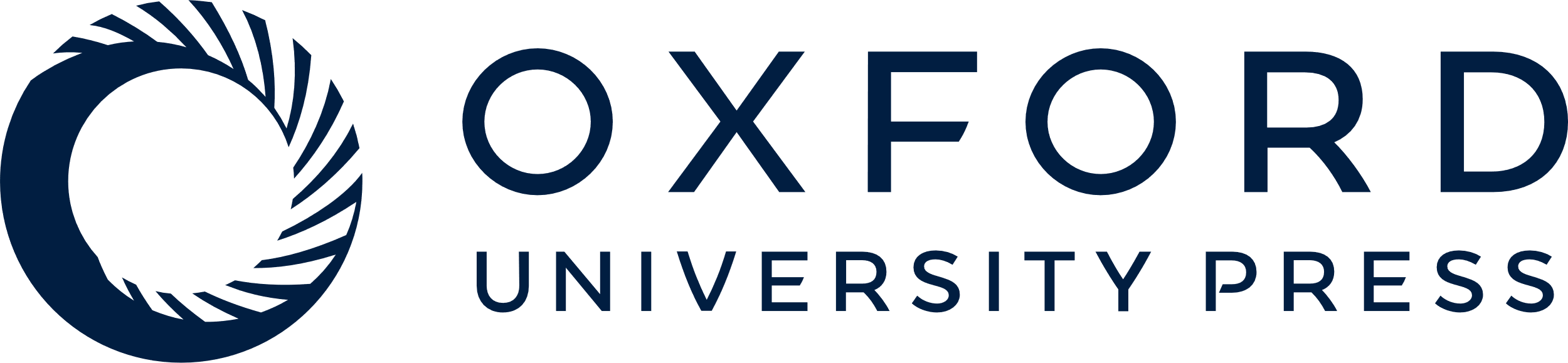 [Speaker Notes: Figure 6.  Examples of orientation tuning histograms of synaptic inputs to excitatory (A–C) and inhibitory (D–F) layer 4 stellate cells. The percentage of total synaptic inputs is plotted against the orientation tuning difference between presynaptic and postsynaptic sites. Both excitatory (A) and inhibitory (B) inputs to spiny (putative excitatory) stellate cells (C) preferentially originate in cortical regions preferring the same orientation of a visual stimulus). Inputs to aspiny (putative inhibitory) stellate cells (F) also originate mainly in cortical regions preferring similar stimulus orientation (D, E). Their orientation tuning, however tended to be broader as compared to inputs to excitatory layer 4 cells.


Unless provided in the caption above, the following copyright applies to the content of this slide: © Oxford University Press]